21 July 2023
The real value of an investment
LO: To understand how well an investment will perform considering inflation.
The real value of an investment
To understand how well an investment will perform, we can consider its final value in terms of today’s purchasing power.
We call this the real value of the investment.
There are two methods to calculate the real value of an investment.
Method 1:
Find the future value by finding the difference of Interest rate – inflation rate
Method 2:
Find the future value by calculating the real rate of return
The real value of an investment
Example 1:
Pamela invests $8000 for 10 years in an account paying 3.5% interest compounded annual .
She expects the annual inflation rate to be 2% per year throughout the 10-year period.
Calculate the real value of her investment after 10 years by indexing it for inflation.
Method 1:
Find the future value by finding the difference of Interest rate – inflation rate
n = 10
FV = PV(1 + (Interest rate – inflation rate))n
Interest rate = 3.5%
FV = 8000(1 + (0.035 – 0.02))10
= 0.035
Inflation rate = 2%
FV = 8000(1.015)10
= 0.02
FV = 9284.33
PV = 8000
The real value of an investment
Example 1:
Pamela invests $8000 for 10 years in an account paying 3.5% interest compounded annual .
She expects the annual inflation rate to be 2% per year throughout the 10-year period.
Calculate the real value of her investment after 10 years by indexing it for inflation.
Method 2:
Find the future value by calculating the real rate of return
1 + Interest rate
Real rate of return =
1 + Inflation rate
n = 10
1 + 0.035
Interest rate = 3.5%
Real rate of return =
1 + 0.02
= 0.035
(1 + 0.035)10
Inflation rate = 2%
FV = PV
(1 + 0.02)10
= 0.02
FV = 8000(1.157182295)
PV = 8000
FV = 9257.46
The real value of an investment
Example 2:
Alexander plans to invest money for 8 years in an account paying 3.8% interest compounded annually.
He expects the annual inflation rate to be 2.7% per year throughout the 8-year period.
He would like his investment to be worth a real value of $5000, compared to current values, at the end of the 8-year period.
He will make a one-time investment at the start of the 8-year period.
Determine the minimum amount Alexander would need to invest. Give your answer to the nearest dollar.
Method 1:
Find the present value by finding the difference of    Interest rate – inflation rate
FV = PV(1 + (Interest rate – inflation rate))n
n = 8
Interest rate = 3.8%
5000 = PV(1 + (0.038 – 0.027))8
= 0.038
5000
PV
=
Inflation rate = 2.7%
(1 + (0.038 – 0.027))8
= 0.027
FV = 5000
PV = 4581
The real value of an investment
Example 2:
Alexander plans to invest money for 8 years in an account paying 3.8% interest compounded annually.
He expects the annual inflation rate to be 2.7% per year throughout the 8-year period.
He would like his investment to be worth a real value of $5000, compared to current values, at the end of the 8-year period.
He will make a one-time investment at the start of the 8-year period.
Determine the minimum amount Alexander would need to invest. Give your answer to the nearest dollar.
Method 2:
Find the future value by calculating the real rate of return
Real rate of return =
n = 8
Interest rate (r) = 3.8%
Inflation rate (i) = 2.7%
5000 = PV
FV = 5000
PV = 4592
The real value of an investment
Example 3:
Ryan invested $4000 in an account for 5 at 4.8% interest compounded quarterly. Inflation over the period averaged 3% per year.
Find the real value of the investment by indexing it for inflation.
Find the future value by calculating the real rate of return
n = 5
FV =
PV
t = 4
Interest rate (r) = 4.8%
Inflation rate (i) = 3%
PV = 4000
FV =
4000
FV = 4380.10
Thank you for using resources from
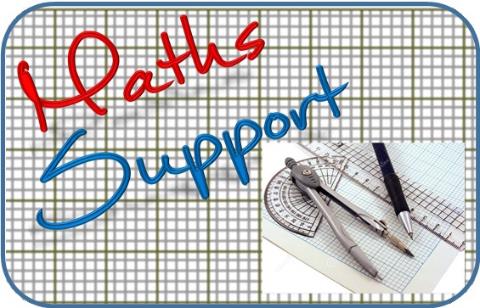 For more resources visit our website
https://www.mathssupport.org
If you have a special request, drop us an email
info@mathssupport.org